Week 4 Presentation
Sahil Shah
Learn about HMM
Read papers about how Hidden Markov Models work and their application to computer vision
Format Event Annotations
Given annotations for 3 classes (board trick, flash mob, making a sandwich)
Quantize data – give each type of concept a numerical ID
Tabularize data based on video
Train HMM
Use annotation data to generate the maximum likelihood prior, transition and observation matrices
Separate HMM model for each of the three classes
Test HMM
First test was of each video against each of the three models
82 correct classifications out of 88 videos (93% precision)
High precision expected because annotations were done manually for preliminary tests
Test HMM #2
Partition training and testing data using K-Fold for each event (K=5)
testing/training
Log likelihood
Average
Test HMM #3
Continuing Work
Look at why the forward probabilities are so low
Look at the effects of varying the number of hidden states
Train this HMM for more annotations to get a better idea of its effectiveness
The end
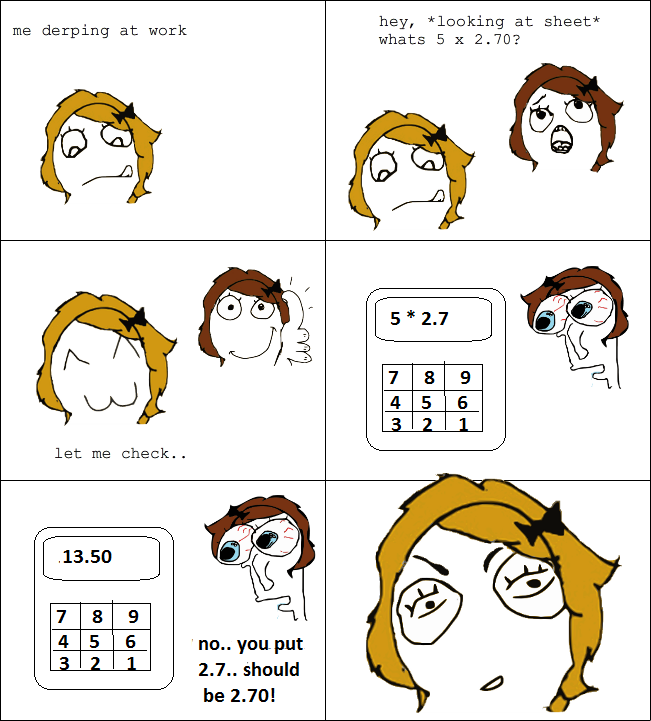